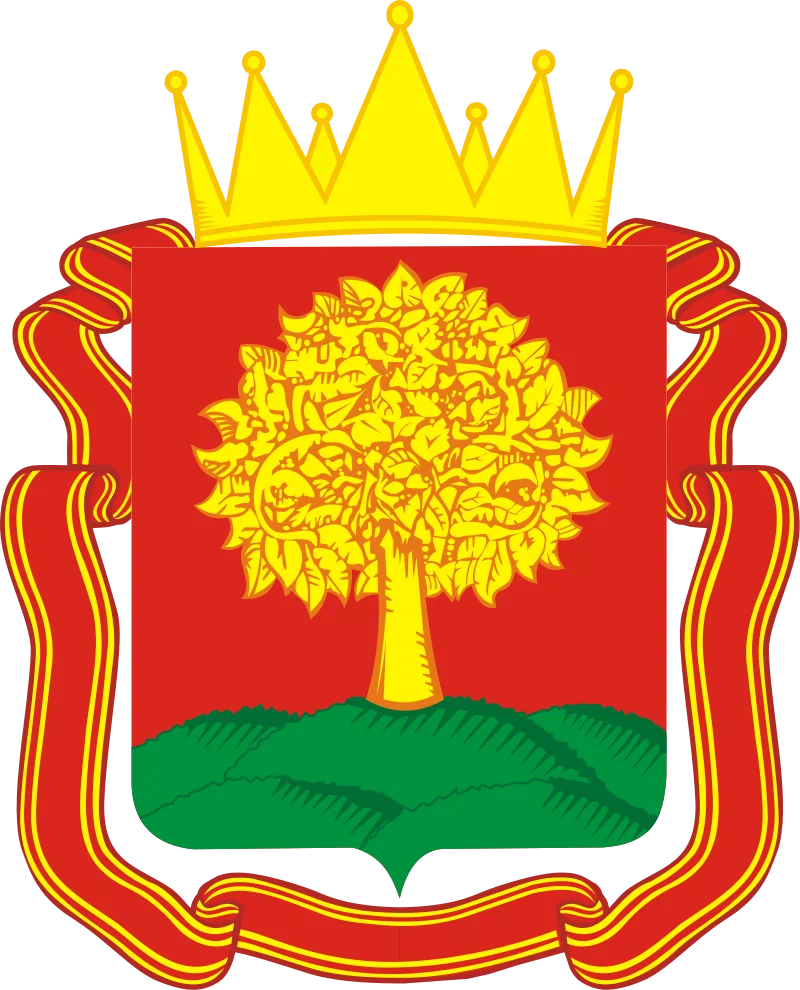 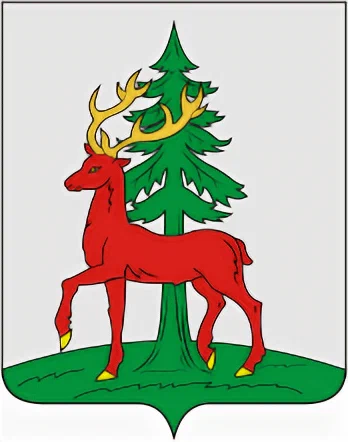 Муниципальное бюджетное общеобразовательное учреждение «средняя школа №23 города ельца»
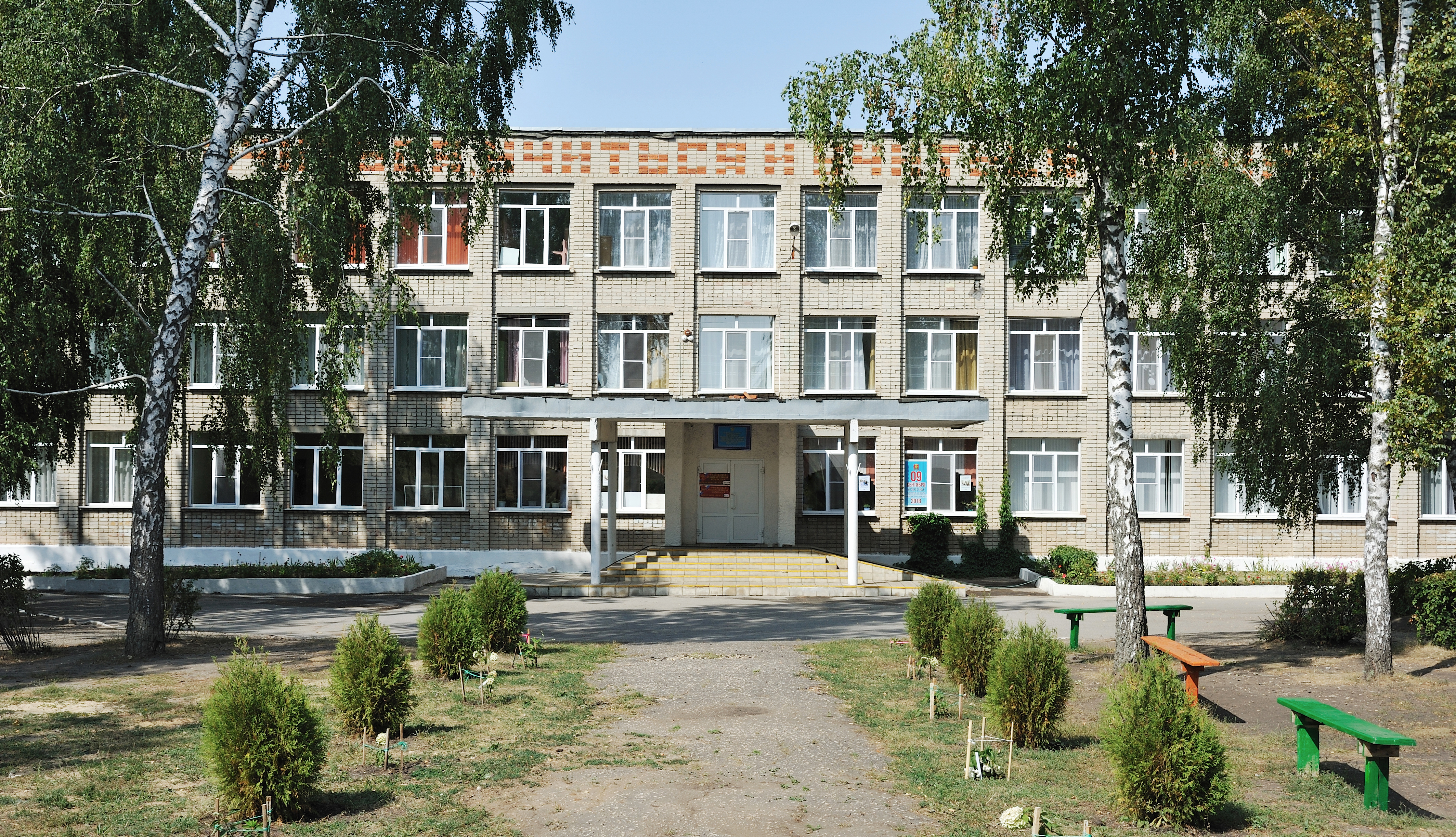 ПРЕЗЕНТАЦИЯ ПРОЕКТА «ОПТИМИЗАЦИЯ ПРОЦЕССА СОСТАВЛЕНИЯ СОЦИАЛЬНОГО ПАСПОРТА ШКОЛЫ»
ПАСПОРТ ПРОЕКТА «ОПТИМИЗАЦИЯ ПРОЦЕССА СОСТАВЛЕНИЯ СОЦИАЛЬНОГО ПАСПОРТА ШКОЛЫ»
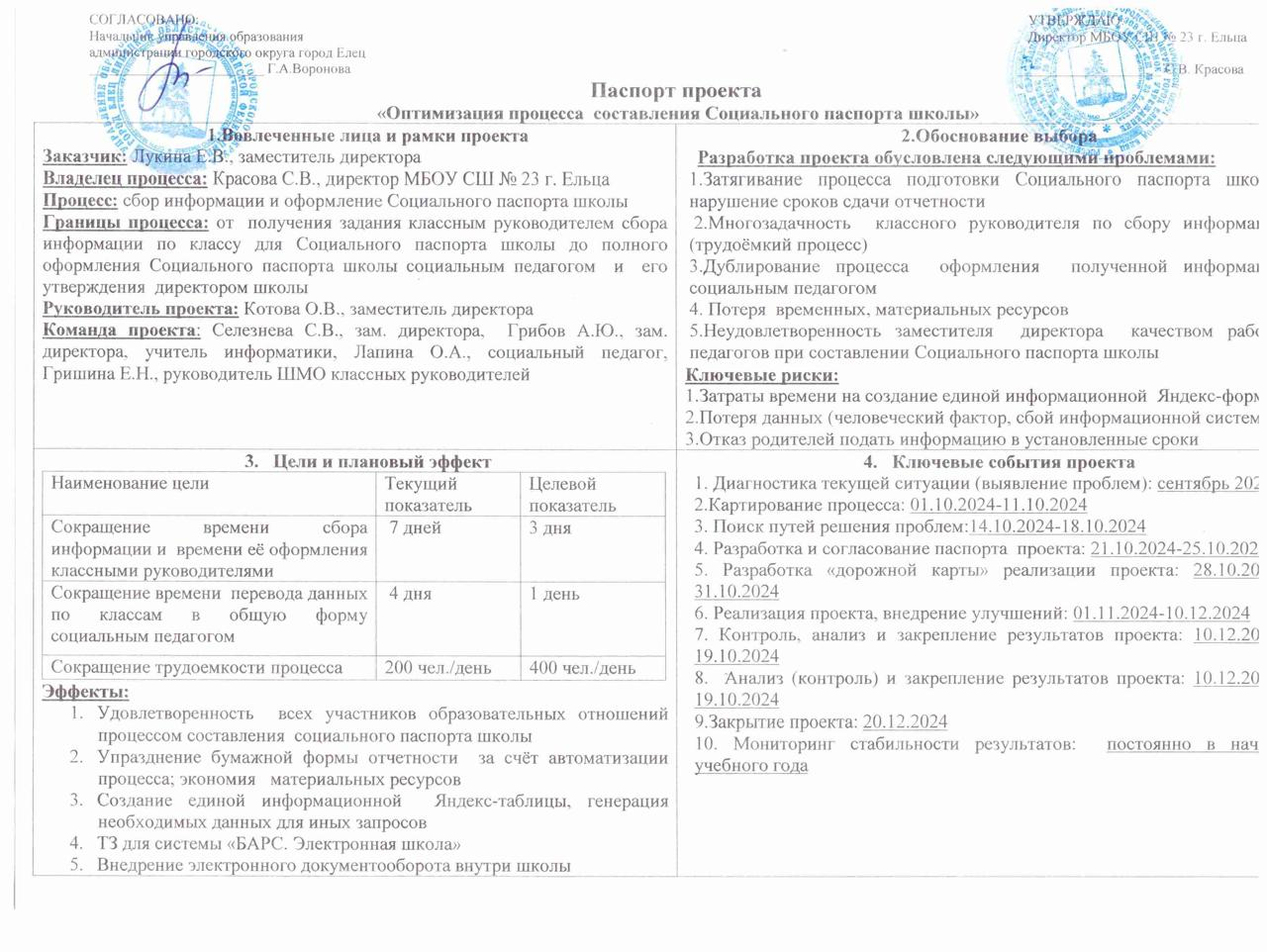 КАРТА ТЕКУЩЕГО СОСТОЯНИЯ СОСТАВЛЕНИЯ СОЦИАЛЬНОГО ПАСПОРТА ШКОЛЫ
ШАГ 4
ШАГ 1
ШАГ 2
ШАГ 3
ШАГ 5
ШАГ 6
1
1
1
ВХОД
3
1
1
4
2
5
3
4
2
4
3
5
ШАГ 7
ШАГ 8
ШАГ 9
1
ШАГ 10
1
3
1
ВЫХОД
2
4
5
1
2
3
4
5
ПИРАМИДА ПРОБЛЕМ
Федеральный уровень: проблемы не выявлены
Муниципальный уровень : проблемы не выявлены
Уровень образовательного учреждения:

длительный и трудоемкий процесс сбора и обработки информации ручным способом;
длительное время ожидания получения информации от родителей (законных представителей);
дублирование процесса  оформления полученной информации;
 расход большого количества бумаги.
АНАЛИЗ ПРОБЛЕМ
КАРТА ИДЕАЛЬНОГО СОСТОЯНИЯ ПРОЦЕССА
ШАГ 4
ШАГ 1
ШАГ 2
ШАГ 3
ВЫХОД
1
ВХОД
КАРТА ЦЕЛЕВОГО СОСТОЯНИЯ ПРОЕКТА
ШАГ 4
ШАГ 1
ШАГ 2
ШАГ 3
ШАГ 5
ШАГ 6
3
ВХОД
1
1
2
ШАГ 7
ВЫХОД
ПЛАН МЕРОПРИЯТИЙ ПО ДОСТИЖЕНИЮ ЦЕЛЕВЫХ ПОКАЗАТЕЛЕЙ («ДОРОЖНАЯ КАРТА»)